Unit 1: Cells Part II: Cellular Structure and Function
WHY ARE CELLS SO SPECIAL?
Cells provide structure and function for all living things, from microorganisms to humans. Scientists consider them the smallest form of life. Cells house the biological machinery that makes the proteins, chemicals, and signals responsible for everything that happens inside our bodies.
1
Cell Discovery and Theory
Cellular Structure and Function
The Cell Theory
All organisms are composed of one or more cells.
The cell is the basic unit of structure and organization of organisms.
All cells come from preexisting cells.
2
History
History of the Cell Theory:  before the invention of the microscope, no one knew that cells existed.
The first “microscopes” were magnifying glasses.
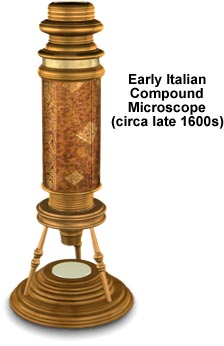 3
Cellular Structure and Function
Chapter 7
7.1 Cell Discovery and Theory
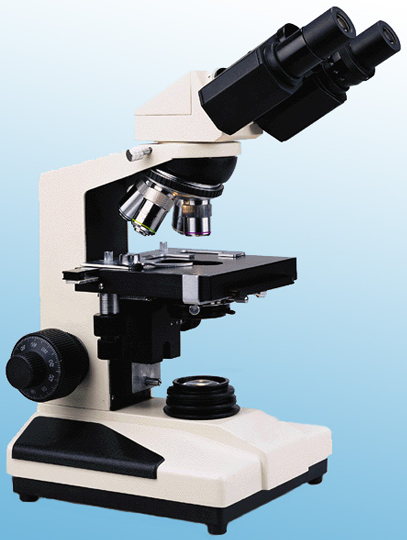 Light Microscope
Utilizes a series of glass lenses and visible light to magnify an image
Magnifies images up to 1,000 times the actual size
4
Utilizes magnets to aim a beam of electrons at
a cell to produce 
an image
Cellular Structure and Function
Chapter 7
7.1 Cell Discovery and Theory
Electron Microscopes
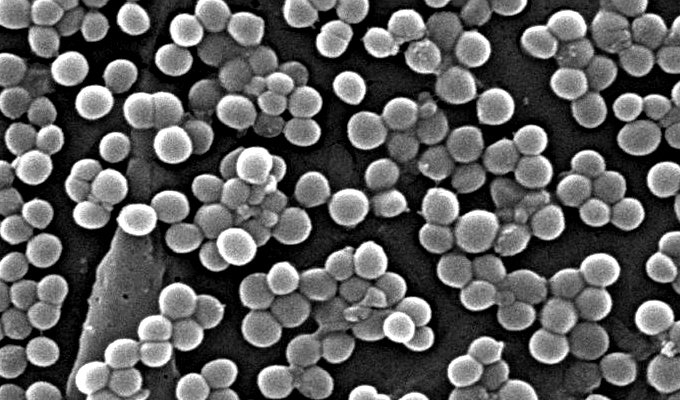 Magnifies images up to 500,000 times the actual size
9560x
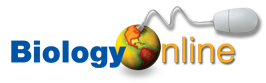 Microscopy Links http://biologygmh.com/
5
History
In 1674, Anton van Leeuwenhoek was the first to observe tiny living animals (animolecules) swimming in a drop of water using a primitive microscope. 
In 1655 Robert Hooke observed thin slices of cork and noticed individual compartments that reminded him of monastery “cells” (small rooms that the monks stayed in).  Hence the name cells.
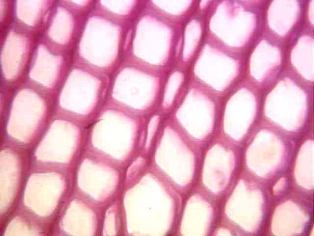 6
Cellular Structure and Function
Chapter 7
Cell Discovery and Theory
Prokaryotic Cell
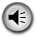 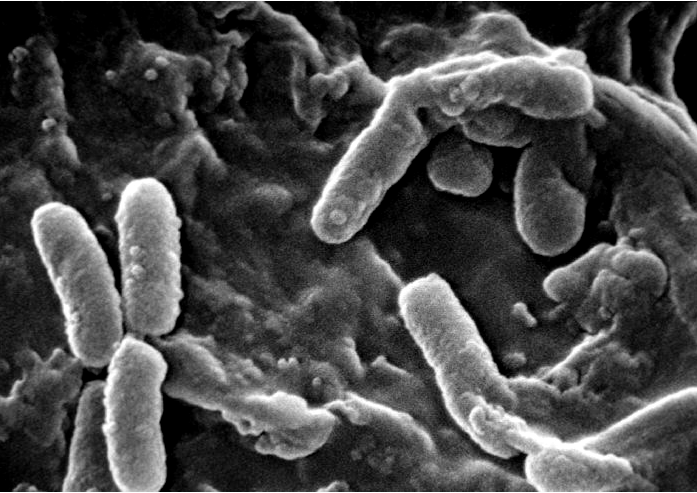 Simple in structure
Has a plasma membrane
Does not have membrane-bound organelles
Example: bacteria
11,000x
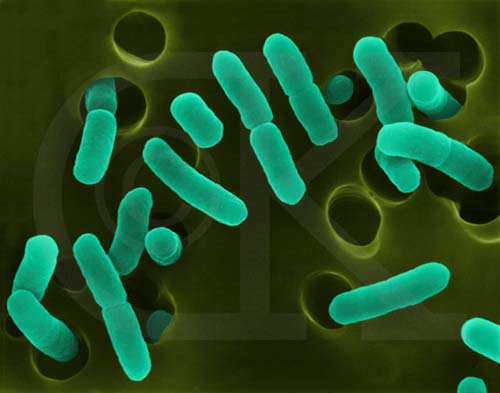 7
Cellular Structure and Function
Chapter 7
7.1 Cell Discovery and Theory
Eukaryotic Cell
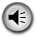 More complex structure
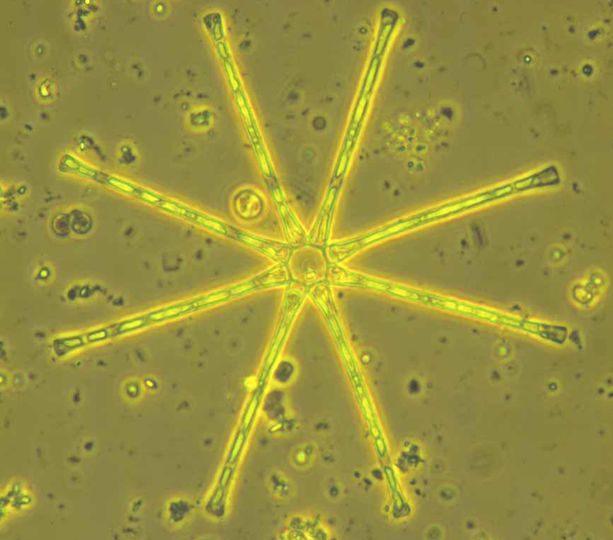 Has a plasma membrane
*Has a nucleus and other membrane-bound organelles
Examples: plant, animal, protist and fungal cells.
400x
8
Cellular Structure and Function
Chapter 7
7.3 Structures and Organelles
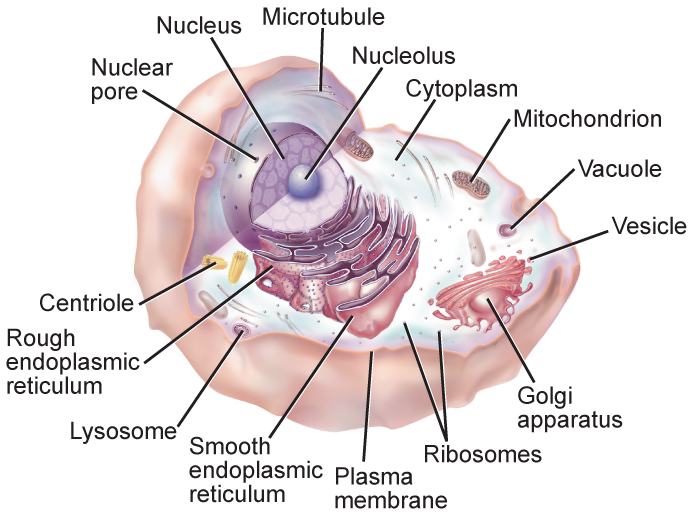 9
Cellular Structure and Function
Chapter 7
7.3 Structures and Organelles
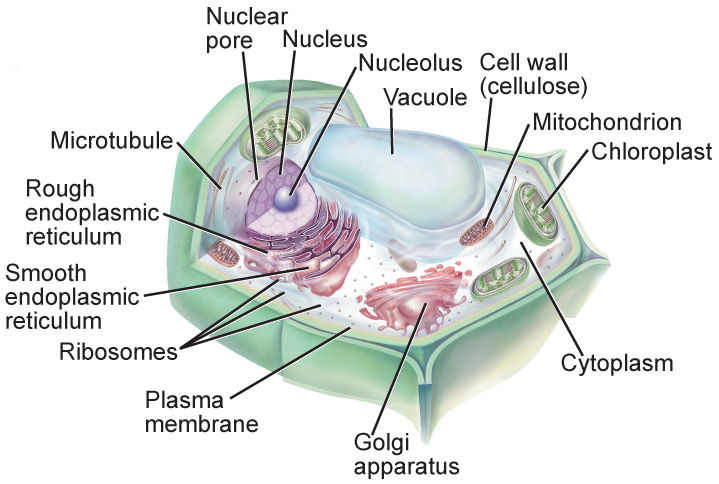 10
7.3 Structures and Organelles
Cell Wall:a.Location:  outside the plasma (cell)   	membrane.b.Function:  protects and supports  	the cell.c.Not found in all cells.  Found in  	plant, bacteria, fungus and some  	protist cells.
11
Cell Wall, cont.
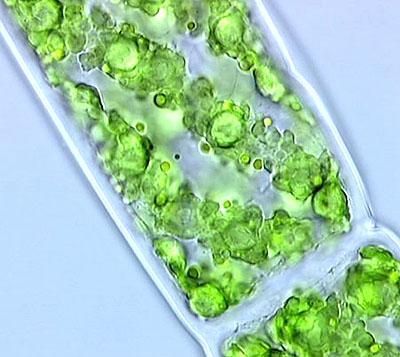 12
2.  Plasma (Cell) Membrane
a. Location:  surrounds the cell
Function:  serves as a boundary that  	controls what enters and leaves the  	cell.  This maintains homeostasis  	within the cell. (Support, Protect, Control)
-8 nm thick (8000 membranes to equal a sheet of paper)
c.	Found in all cells
13
2.  Plasma (Cell) Membrane, cont.
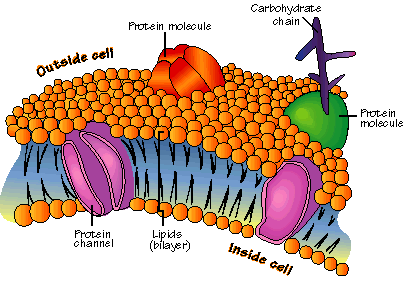 14
3.  Nucleus
a.	Location:  in the cytoplasm
b.	Function:  controls most cell  	functions and contains the hereditary  	material (DNA) and the nucleolus  	(produces ribosomes)
15
3.  Nucleus
c.	Surrounded by the nuclear  	envelope, a two-layered, porous  	membrane which controls what  	enters and leaves the nucleus.
d.	Found in all eukaryotic cells.
16
3.  Nucleus, cont.
Nucleus of an Epithelial Cell
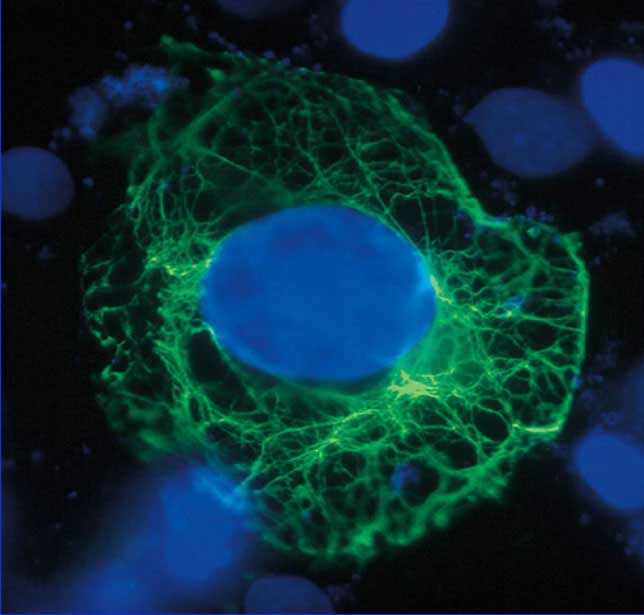 17
4.  Cytoskeleton
A.	Location: in the cytoplasm.
B.	Function:  helps the cell maintain its  	shape, involved in cell movement,  	holds cell parts in place
18
4.  Cytoskeleton
c.	Composed of: 	Microtubules: hollow tubes  	involved in cell division, form cilia  	and flagella which help a cell move.	Microfilaments:  long thin fibers
d.  Found in all cells.
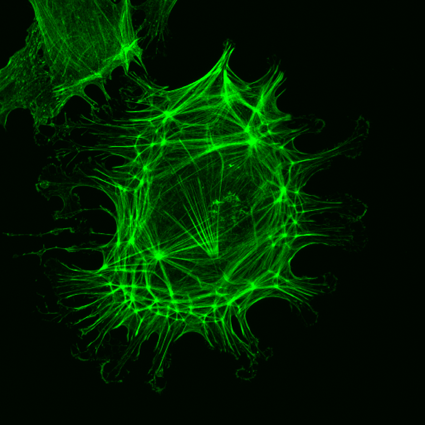 19
5.  Ribosomes
a.	Location:  floating free in the   	cytoplasm or bound to the  	endoplasmic reticulum.
b.	Function:  to assemble amino acids  	into proteins.  Free ribosomes  	produce proteins for use within the  	cell, bound ribosomes produce  	proteins to be exported from the cell.
20
5.  Ribosomes, cont.
C.	Found in all cells.
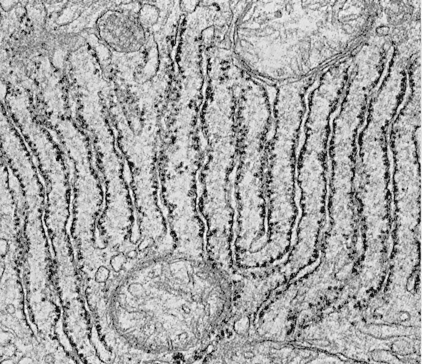 21
6.  Endoplasmic Reticulum
a.  	Types: 	Rough ER:  has ribosomes on it 	Smooth ER:  has no ribosomes on it
b.	Function:   modify proteins and 	synthesize (put together) lipids.  	Also  	synthesizes cell membrane.
c.	 	Found in all eukaryotic cells.
22
6.  Endoplasmic Reticulum, cont
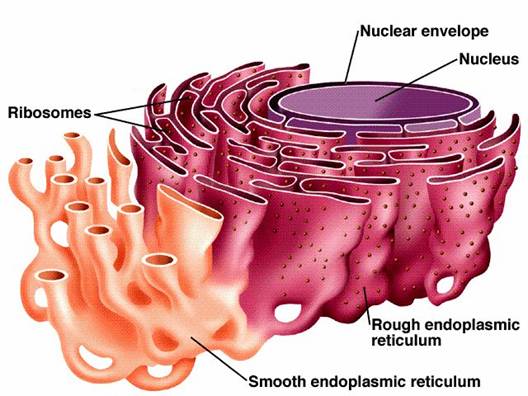 23
7.  Golgi Apparatus
a.  	A stack of flattened membranes 	located   	toward the outer regions of the cell.
b.	Function:  final preparation of 	proteins before they are exported 	from the cell (like the Post Office).    	Enzymes attach carbohydrates and  	lipids to the protein.
24
7.  Golgi Apparatus, cont.
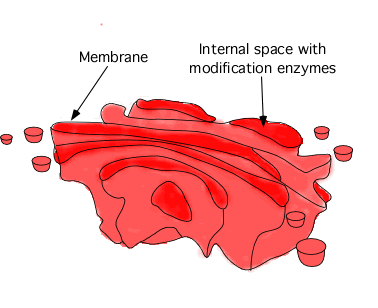 25
8.  Lysosomes
a.	 	Small cell structures filled with 	hydrolytic enzymes (these enzymes 	only work at the pH found in the 	lysosome.  If one accidentally breaks, 	the pH of the cytoplasm is out of 	range and it will not work.
26
8.  Lysosomes
b. 	Function:  break down 	macromolecules and old   	cell parts.
c.	 	Also known as “suicide  	packs” because they can  	be triggered to release  	all at once and destroy an  	old, worn-out or sick cell. 	(Apoptosis)
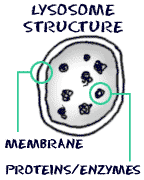 27
9.  Vacuoles
a.	 	Sac-like structures used for storage 	of  	water, salts, proteins and 	carbohydrates.
b.	 	Plant cells have a large central vacuole  	that is used for support and growth of  	the plant.
28
9.  Vacuoles, cont.
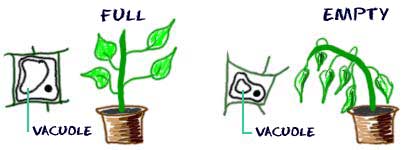 29
10.  Mitochondria
a.		Bean shaped, double membraned 	organelle.  The inner membrane is 	folded and is called the cristae.  The 	folds increase the surface area for 	reactions to take place on.
30
10.  Mitochondria
b.	Function:  convert food energy into ATP by the process of cellular respiration.  ATP is used to power cell processes
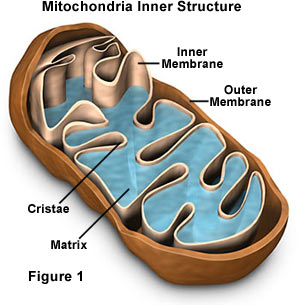 31
11.  Chloroplasts
a.	 	Double-membrane bound organelle 	that contains chlorophyll.
b.		Function:  convert light energy from 	the sun into glucose during the 	process of photosynthesis.
c.		Found in plant cells and some protists.
32
11.  Chloroplasts, cont
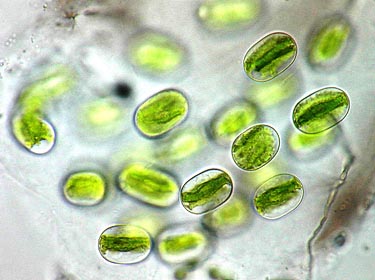 33
Cellular Structure and Function
Chapter 7
7.3 Structures and Organelles
12.  Cilia
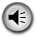 Short, numerous projections that look like hairs
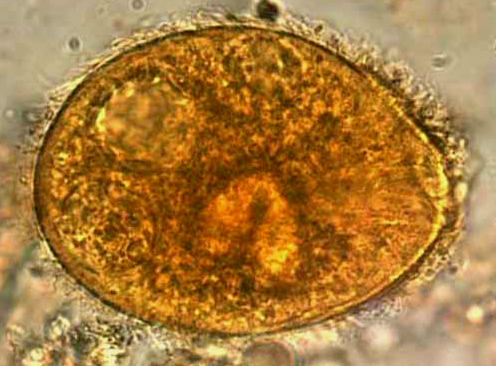 13.  Flagella
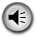 400x
Longer and less numerous than cilia
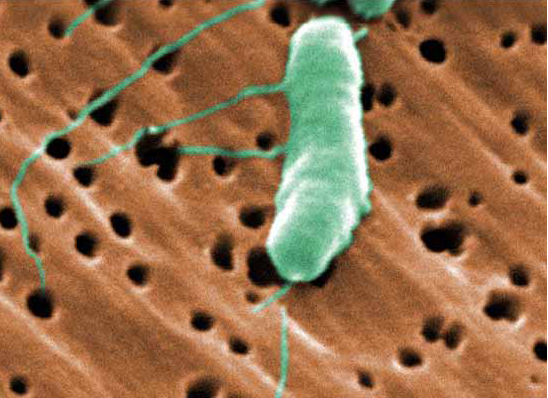 Create movement with a whiplike motion
26,367x
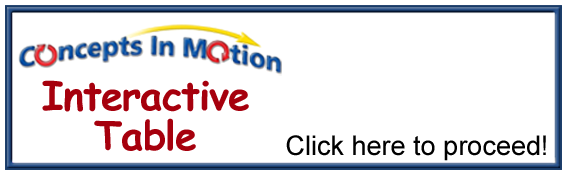 Summary of Cell Structures
Part 1Part 1  Part 2Part 1  Part 2  Part 3
34
Cellular Structure and Function
Chapter 7
7.2 The Plasma Membrane
Plasma Membrane
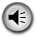 Thin, flexible boundary between the cell and its environment
Allows nutrients into and wastes out of the cell
Also known as the cell membrane
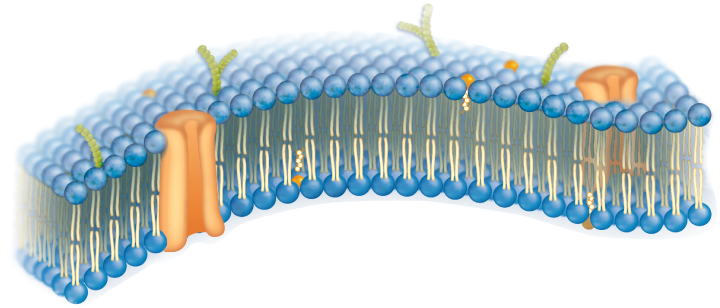 35
Plasma Membrane
Function:  regulates what enters and leaves the cell and provides protection and support 
Structure:  the cell membrane is primarily a phospholipid bilayer.  Called that because it is composed of two layers of phospholipids.
36
Phospholipids
a “regular” lipid is composed of a glycerol and three fatty acid tails. 
In a phospholipid one of the fatty acids is replaced with a phosphate group.
37
Phospholipids, cont.
The result is a polar (hydrophilic) phosphate head and two nonpolar (hydrophobic) tails. 
This arrangement causes the tails to turn inward to avoid the water-based cytoplasm and fluid surrounding the cell and the heads to turn outward toward the water.
38
Not just phospholipids…
In addition, the membrane has protein molecules dispersed throughout the membrane.  The function of these proteins is to serve as channels and pumps which help move substances across the membrane that cannot pass directly across it.
39
Not just phospholipids….
Other proteins have chains of carbohydrates attached to them (glycoproteins) which function in cell to cell recognition. 
Cholesterol molecules help keep the membrane “fluid” or flexible.  Also prevents freezing.
40
41
Cellular Structure and Function
Chapter 7
7.4 Cellular Transport  (Passive & Active)
Passive Transport
Movement of particles across the cell membrane without using energy
Three Modes of Passive Transport
Diffusion
Facilitated Diffusion
Osmosis
42
Diffusion
the movement of substances from an area of high concentration to an area of low concentration.  (“Down the concentration gradient”)
this process does not require the cell to use energy, therefore it is called a passive process.
43
Diffusion, cont.
Substances will continue to diffuse down the gradient until equilibrium is reached.  At that point they will continue to move back and forth in a process called dynamic equilibrium.
44
Diffusion, cont.
Not all substances can diffuse across the membrane because the membrane is selectively permeable which means that some substances can pass and others cannot.
45
Diffusion, cont.
Substances that CAN diffuse across the  membrane are: 
	*Small & Polar
	*Nonpolar, any size
	*Noncharged elements
Substances that CANNOT diffuse across the membrane are:
	*Large & Polar
	*Ions
46
Cellular Structure and Function
Chapter 7
7.4 Cellular Transport
Diffusion in a Cell
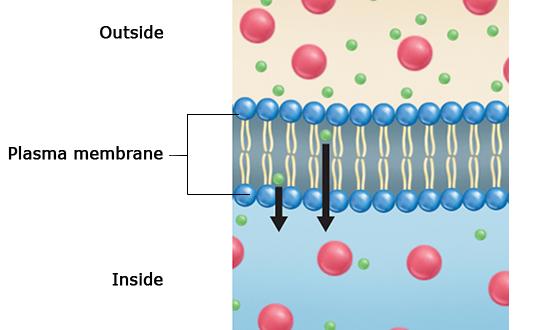 47
Osmosis
the diffusion of water through special openings in the membrane called aquaporins.
water moves from an area of higher water concentration (potential) to an area of lower water concentration (potential).
48
Fig 7-17 Osmosis
Water molecules
Higher Concentration
of Water
Cell
membrane
Lower Concentration
of Water
Sugar molecules
49
Osmosis, cont.
The higher the overall SOLUTE concentration the lower the water concentration. 
3 osmotic states:
isotonic: when water/solute concentration is equal on both sides of the membrane.
	Animal cell:  preferred state
	Plant cell: causes wilting
50
Osmosis, cont.
when the water concentration is higher on the OUTSIDE of the membrane than on the inside, causing water to move INTO the cell. (HIPPO)
	Animal cell: causes the cell to burst                  (lyse)
	Plant cell:  preferred state, makes                 things crisp (turgid)
51
Osmosis, cont.
hypertonic: when the water concentration is higher on the INSIDE of the cell than the outside, causing water to move OUT OF the cell.
		Animal cell: causes the cell to shrivel                    (creanate)
		Plant cell:  causes the cell to die                   (plasmolyze) 
		Example:  salt on a slug
52
3 Osmotic States of a Cell
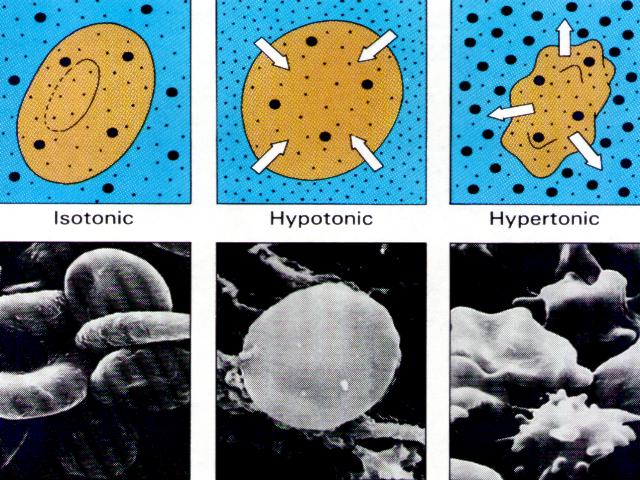 53
Cellular Structure and Function
Chapter 7
7.4 Cellular Transport
Facilitated Diffusion
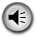 Movement of materials across the plasma membrane using proteins
54
Cellular Structure and Function
Chapter 7
7.4 Cellular Transport
Channel Proteins
Carrier Proteins
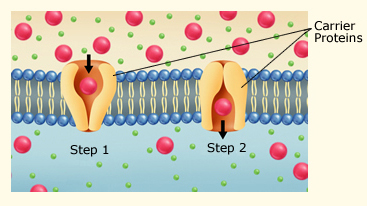 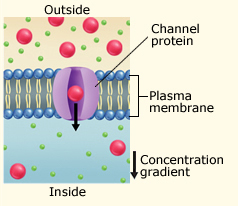 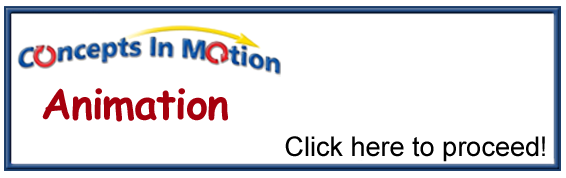 Diffusion, Channel Proteins, and Carrier Proteins
55
Facilitated Diffusion
some molecules cannot diffuse directly across the membrane yet they still are able to enter, how do they do this?
these molecules move across transport proteins called channel proteins
56
Facilitated Diffusion, cont.
This process is referred to as facilitated diffusion because channel proteins facilitate or help molecules move across the membrane yet movement is still down the concentration gradient so no energy is required.
Ex. glucose (other sugars), salts, ions
57
Cellular Structure and Function
Chapter 7
7.4 Cellular Transport
Active Transport
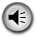 Movement of particles across the cell membrane using energy
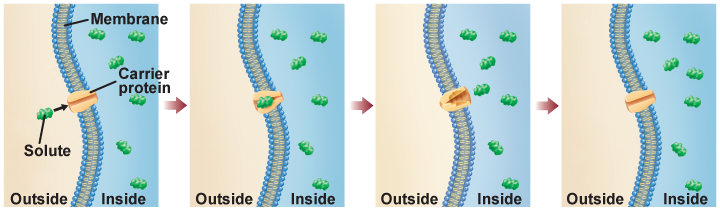 Active Transport Using Carrier Proteins
58
Active Transport
movement of substances from an area of low concentration to an area of high concentration (against the concentration gradient).  This process requires the cell to use energy.
usually involves transport proteins that either act as channels or change shape.
59
Active Transport, cont.
*another type of active transport called bulk transport involves taking in materials (endocytosis) by means of infoldings or pockets of the cell membrane.
60
Active Transport, cont.
phagocytosis is a form of endocytosis in which solids are engulfed, pinocytosis is a form of endocytosis in which liquids are engulfed.
61
Active Transport, cont.
exocytosis is a type of bulk transport in which a vacuole (or vesicle) fuses with the membrane causing the expulsion of materials from the cell.
62
Cellular Structure and Function
Chapter 7
7.4 Cellular Transport
Types of Active Transport Pumps
Na+/K+ ATPase pump
Moves three Na+ ions out of the cell and two K+ ions into the cell
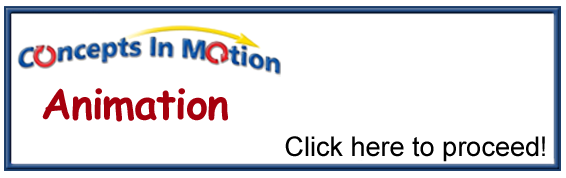 Sodium-Potassium Pump
63
Cellular Structure and Function
Chapter 7
7.4 Cellular Transport
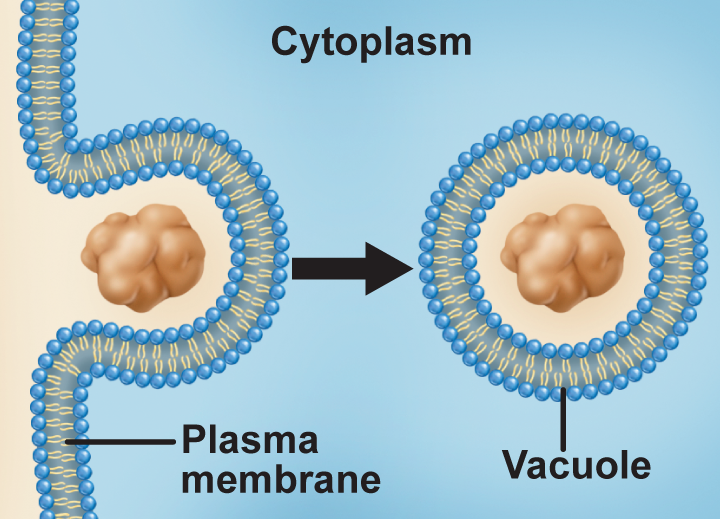 Endocytosis
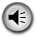 Process by which the cell surrounds and takes particles into the cell
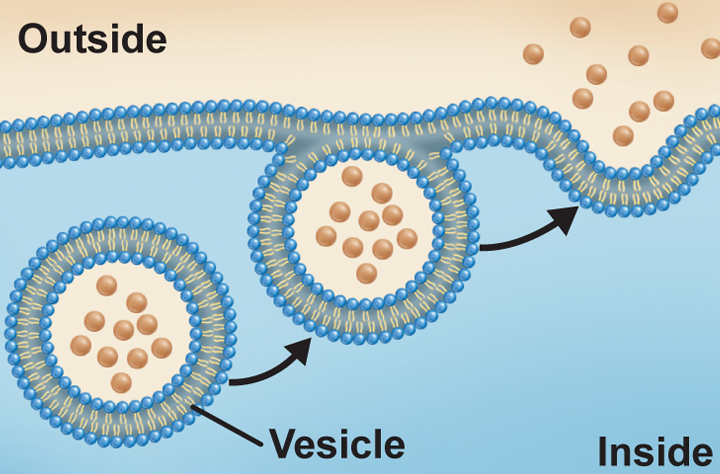 Exocytosis
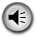 Secretion of material out of the plasma membrane
64
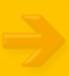